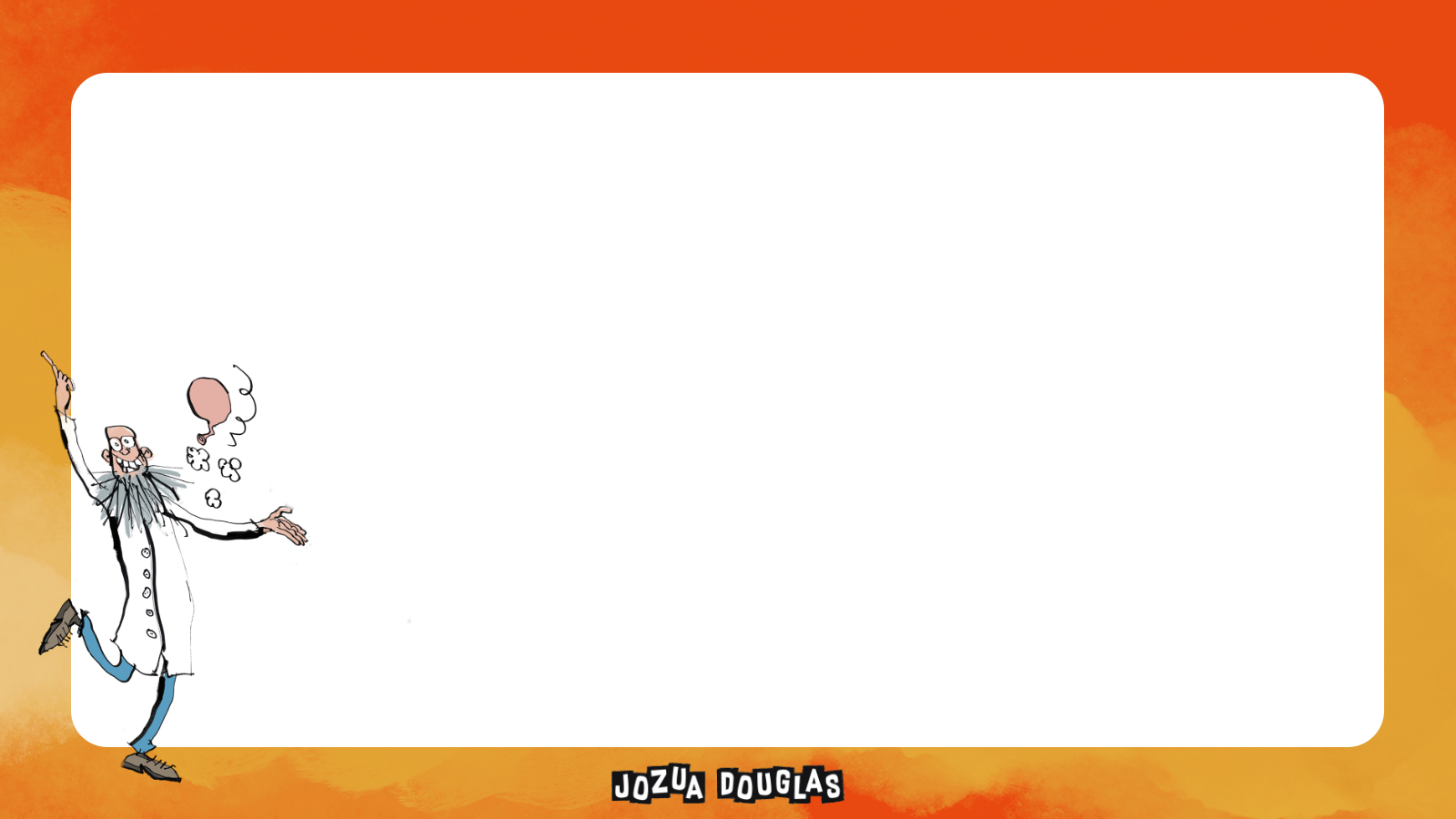 Voeg hier je titel toe!
Voeg hier je tekst toe!
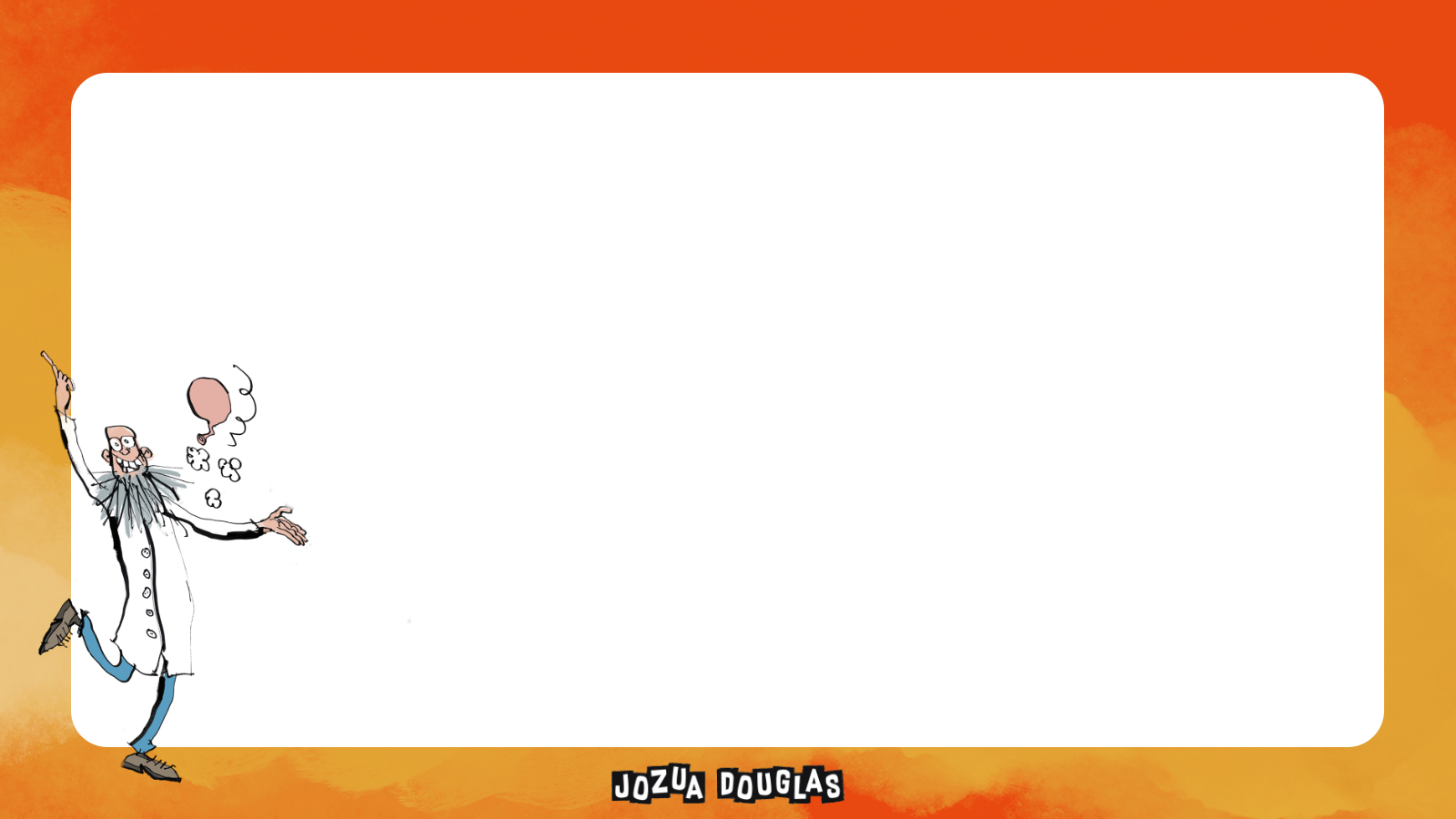 Gebruik deze handige plaatjes!
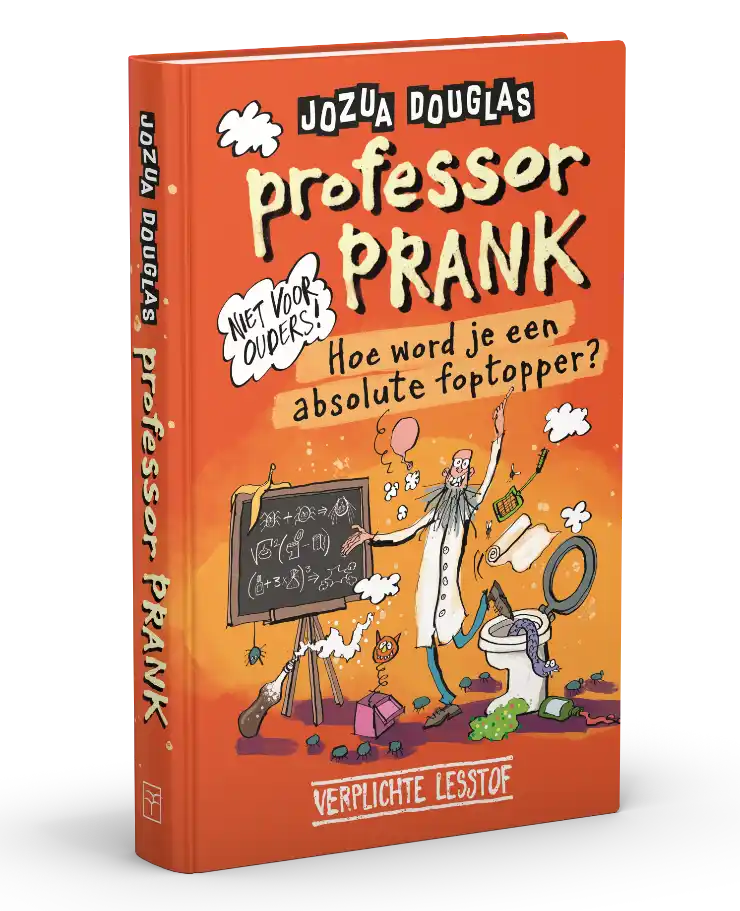 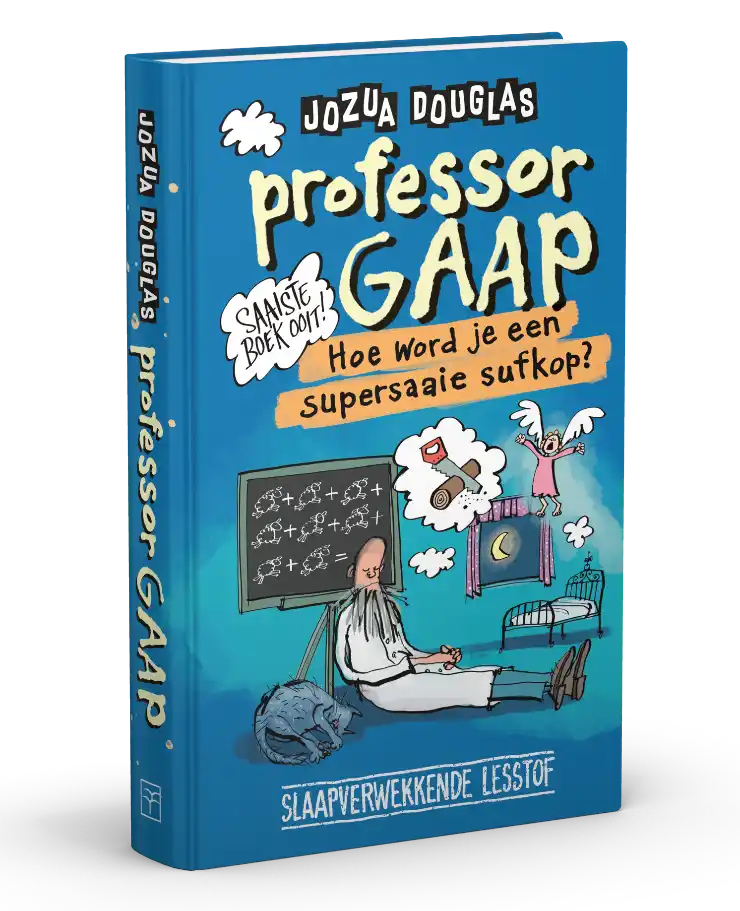 Covers Professor Prank
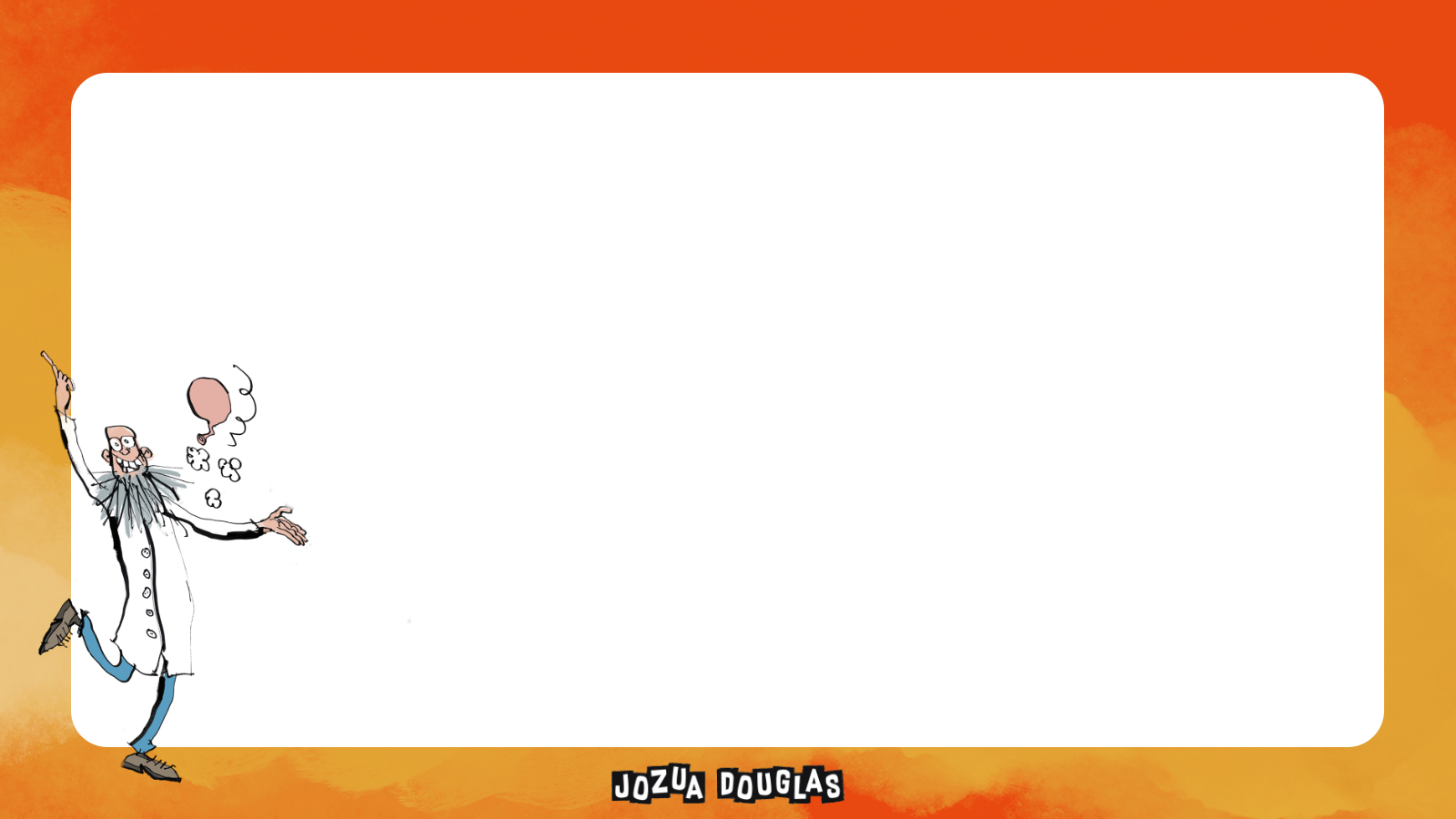 Gebruik deze handige plaatjes!
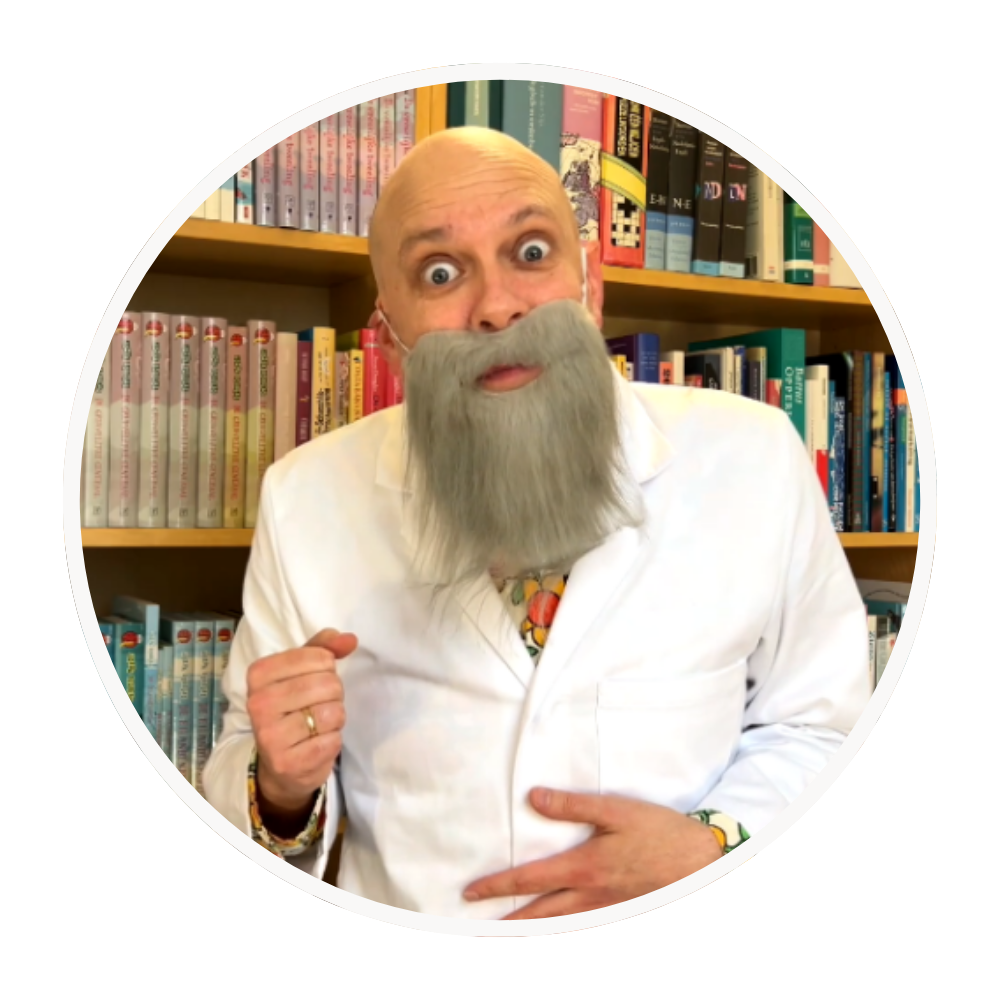 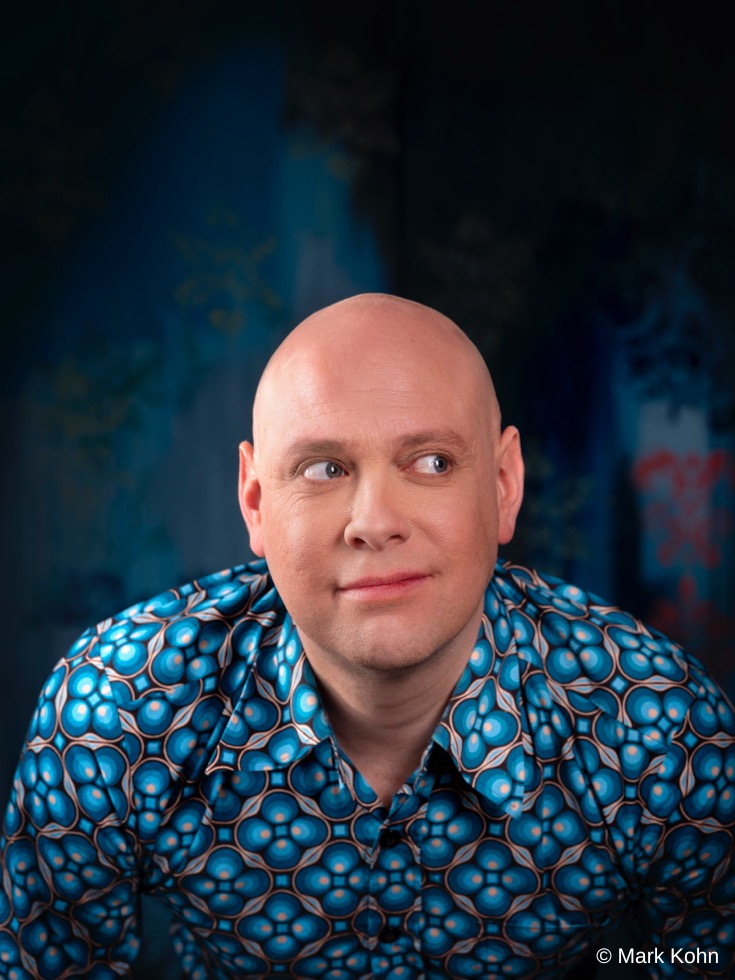 Foto Professor Prank
Foto Jozua Douglas
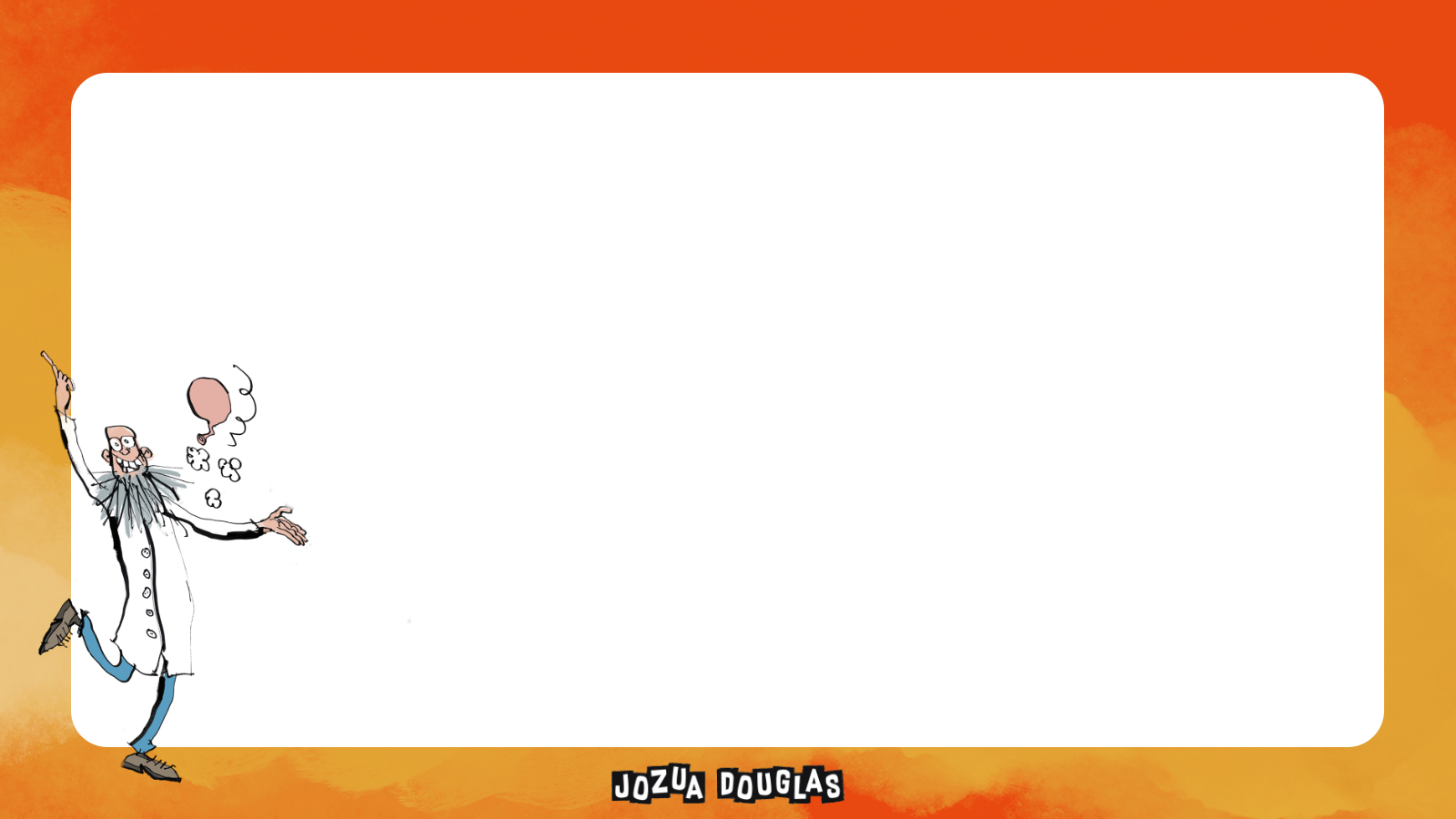 Gebruik deze handige plaatjes!
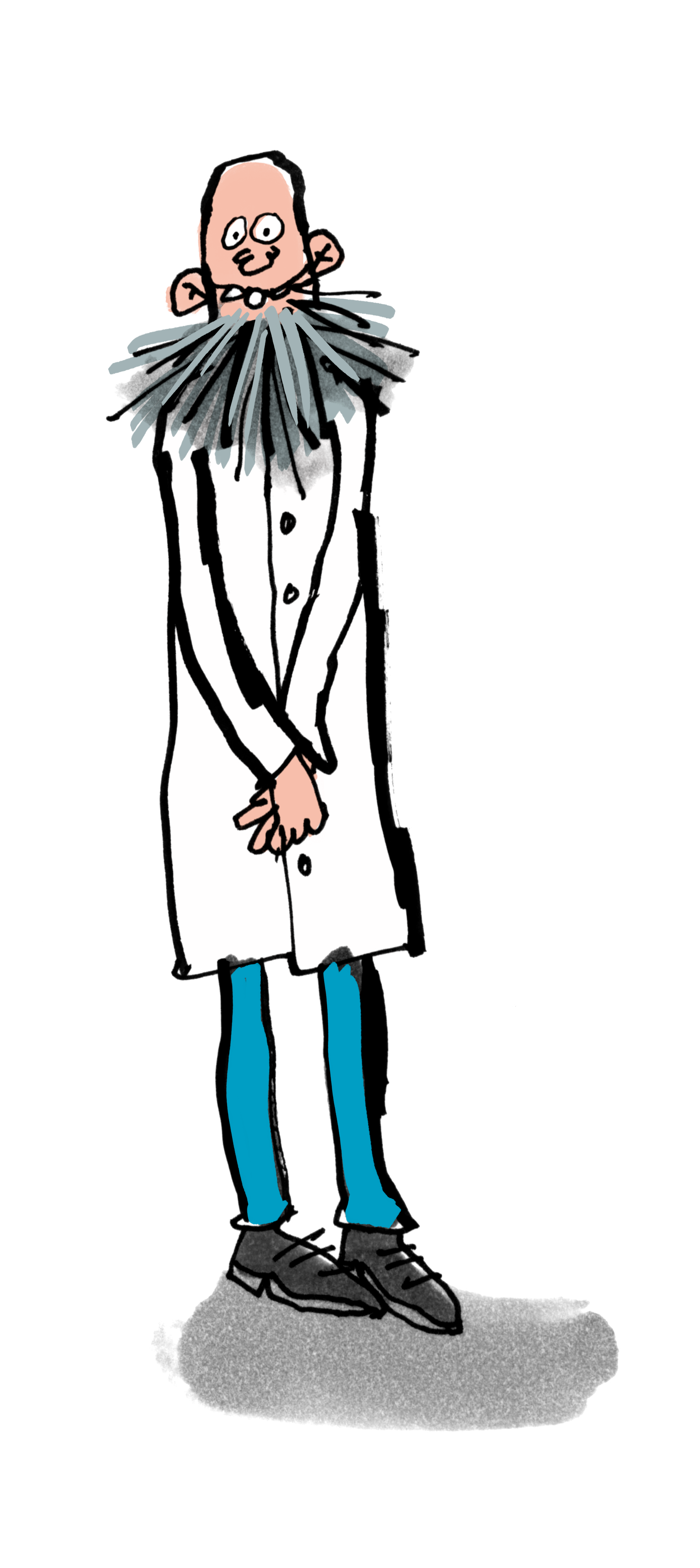 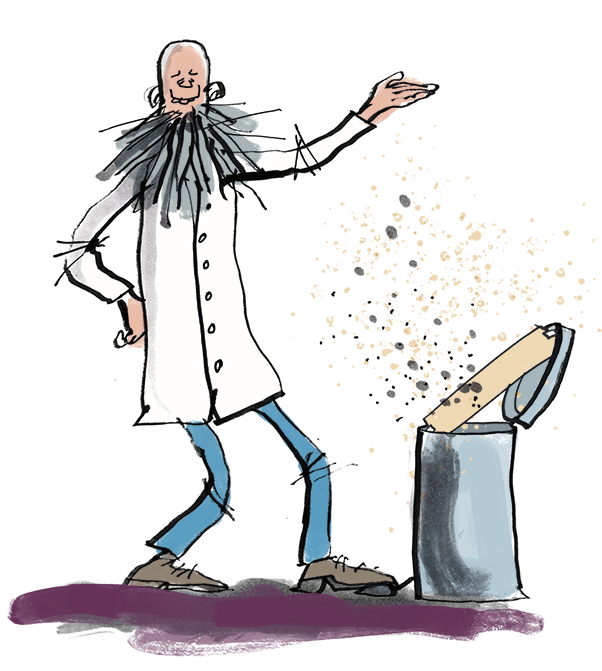 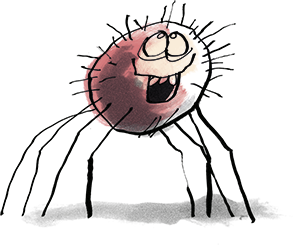 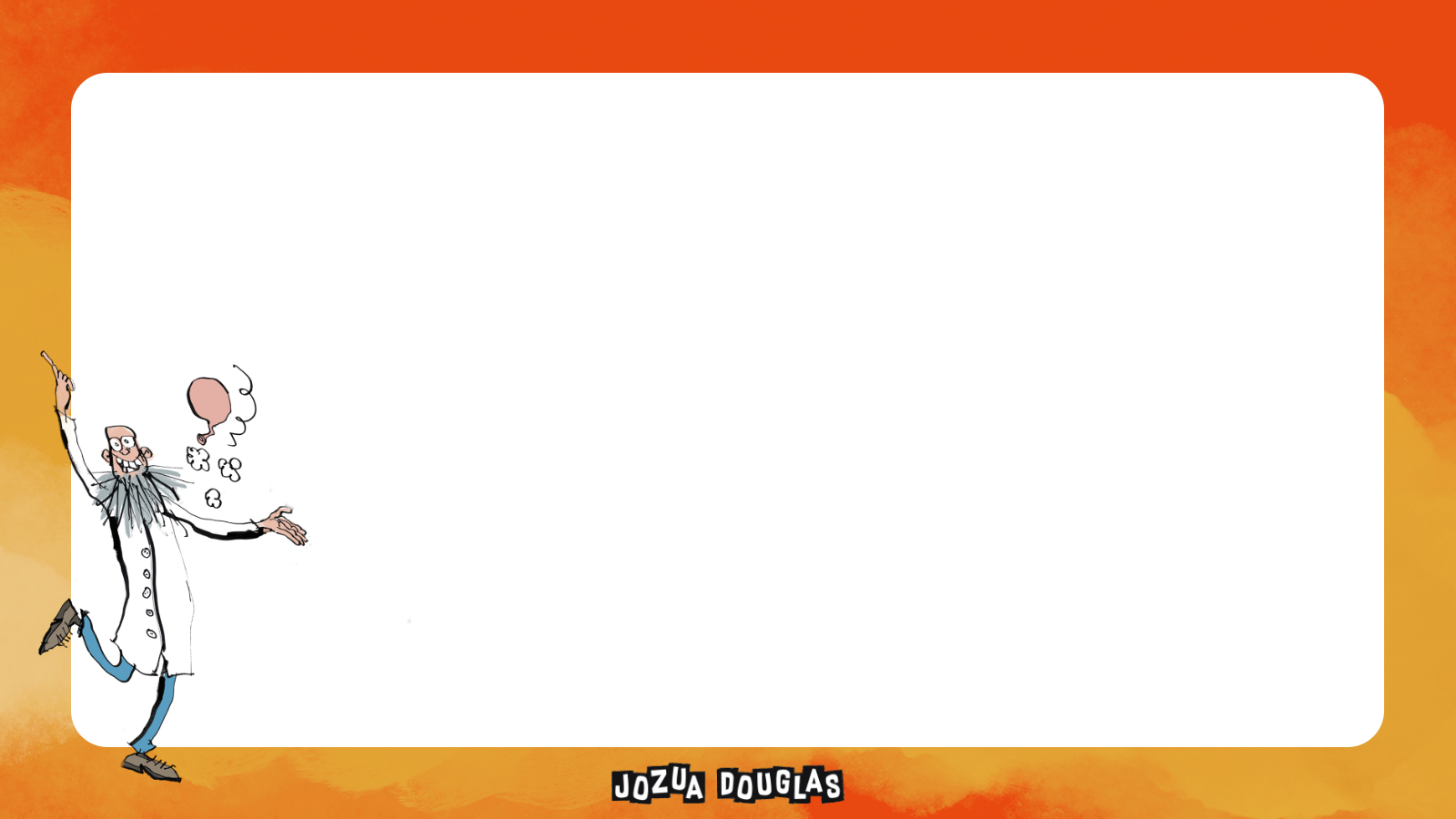 Gebruik deze handige plaatjes!
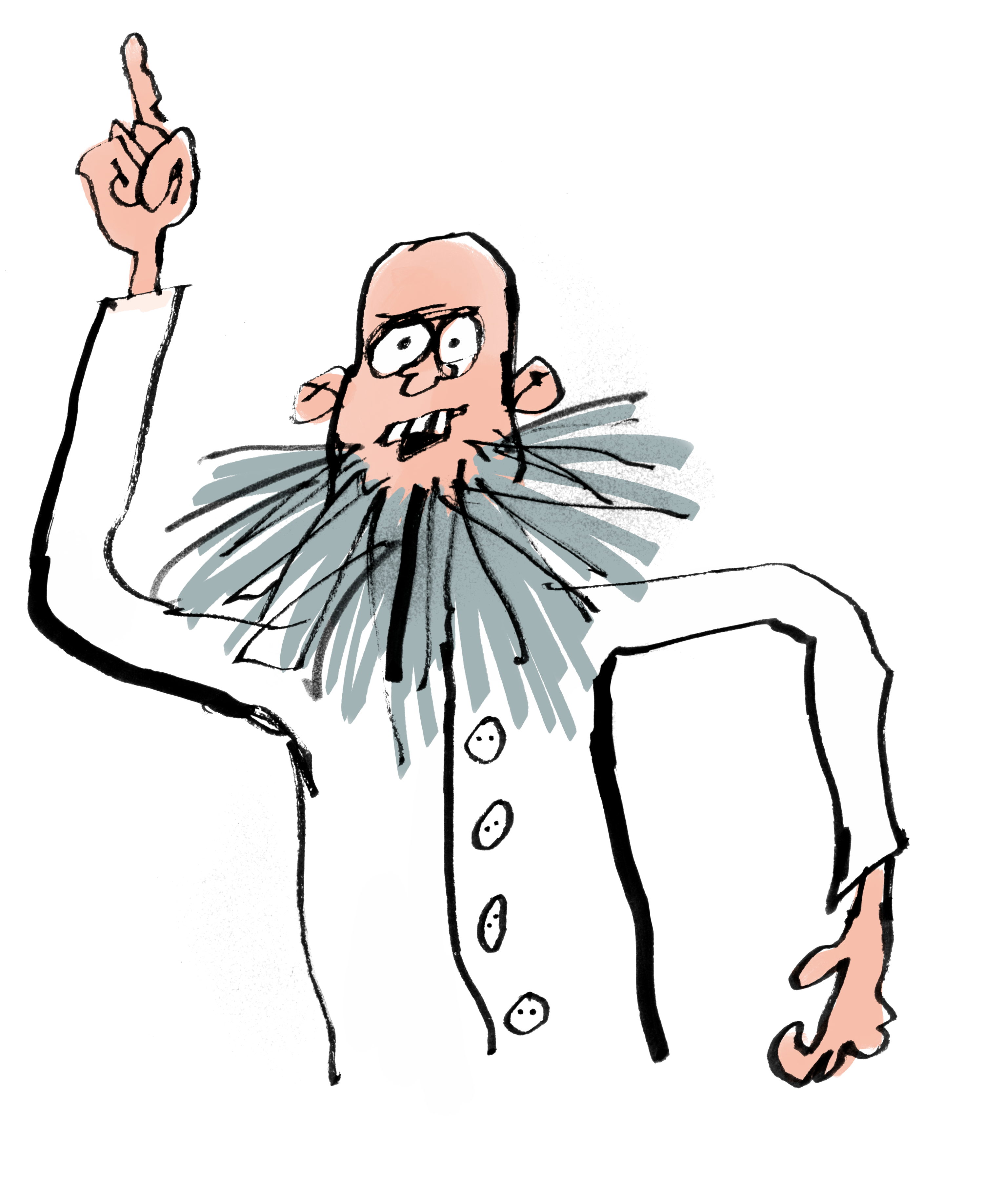 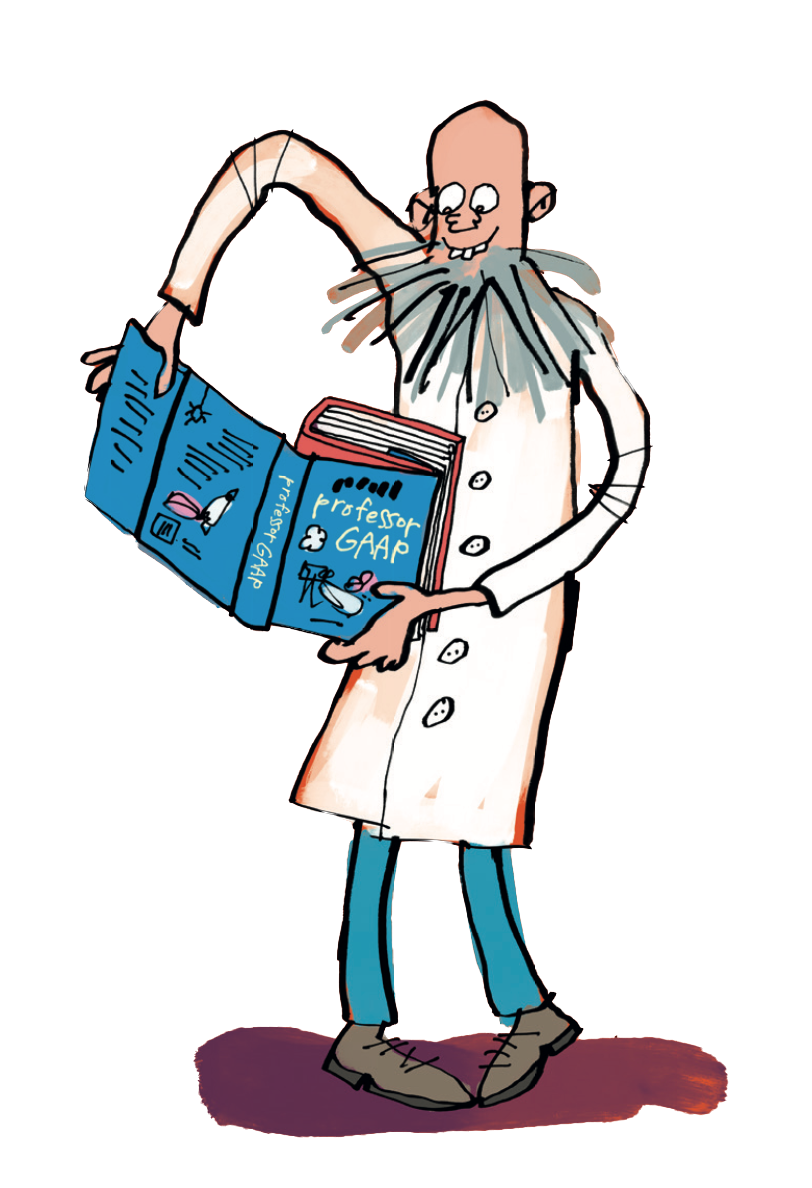 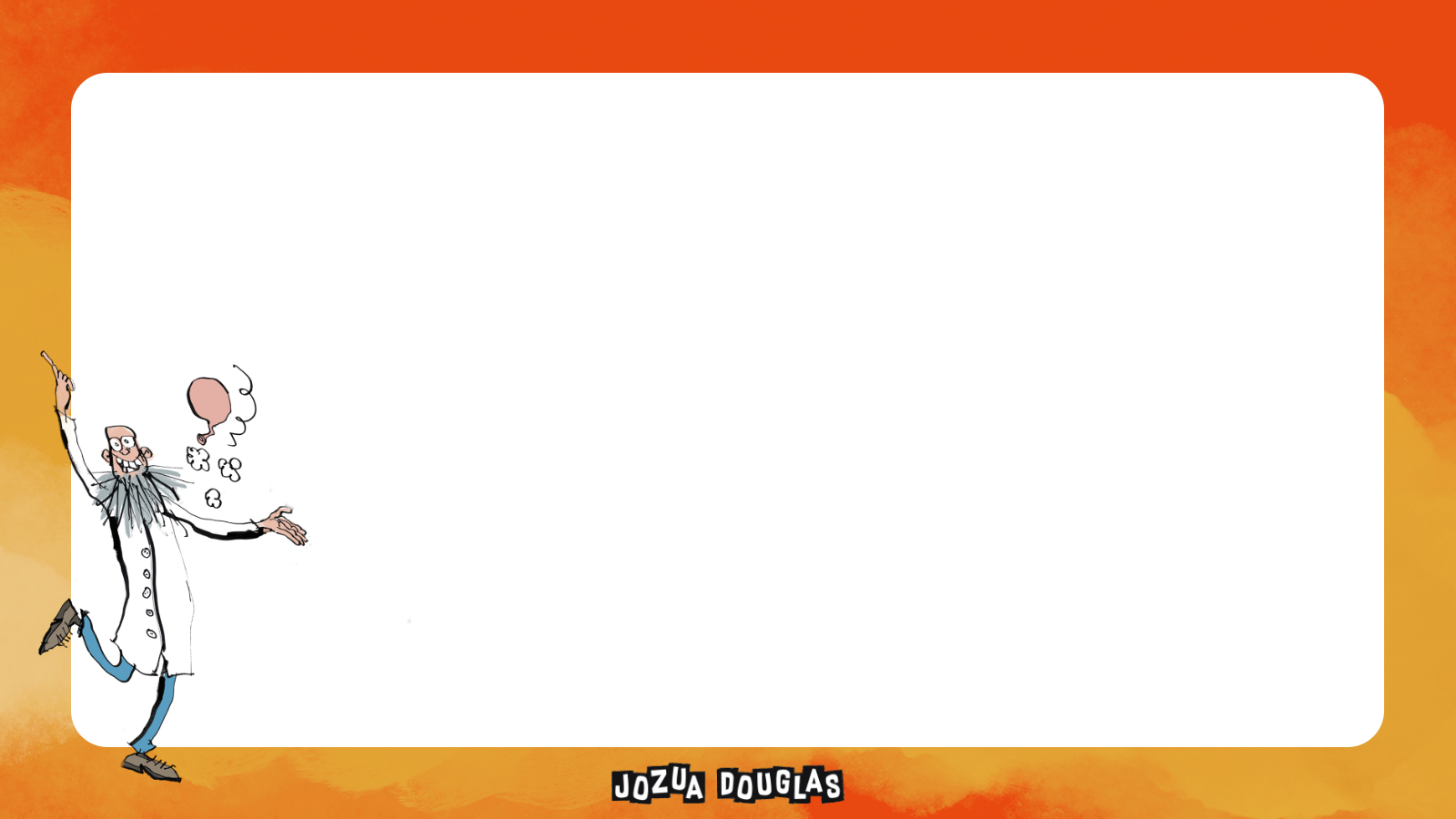 Gebruik deze handige plaatjes!
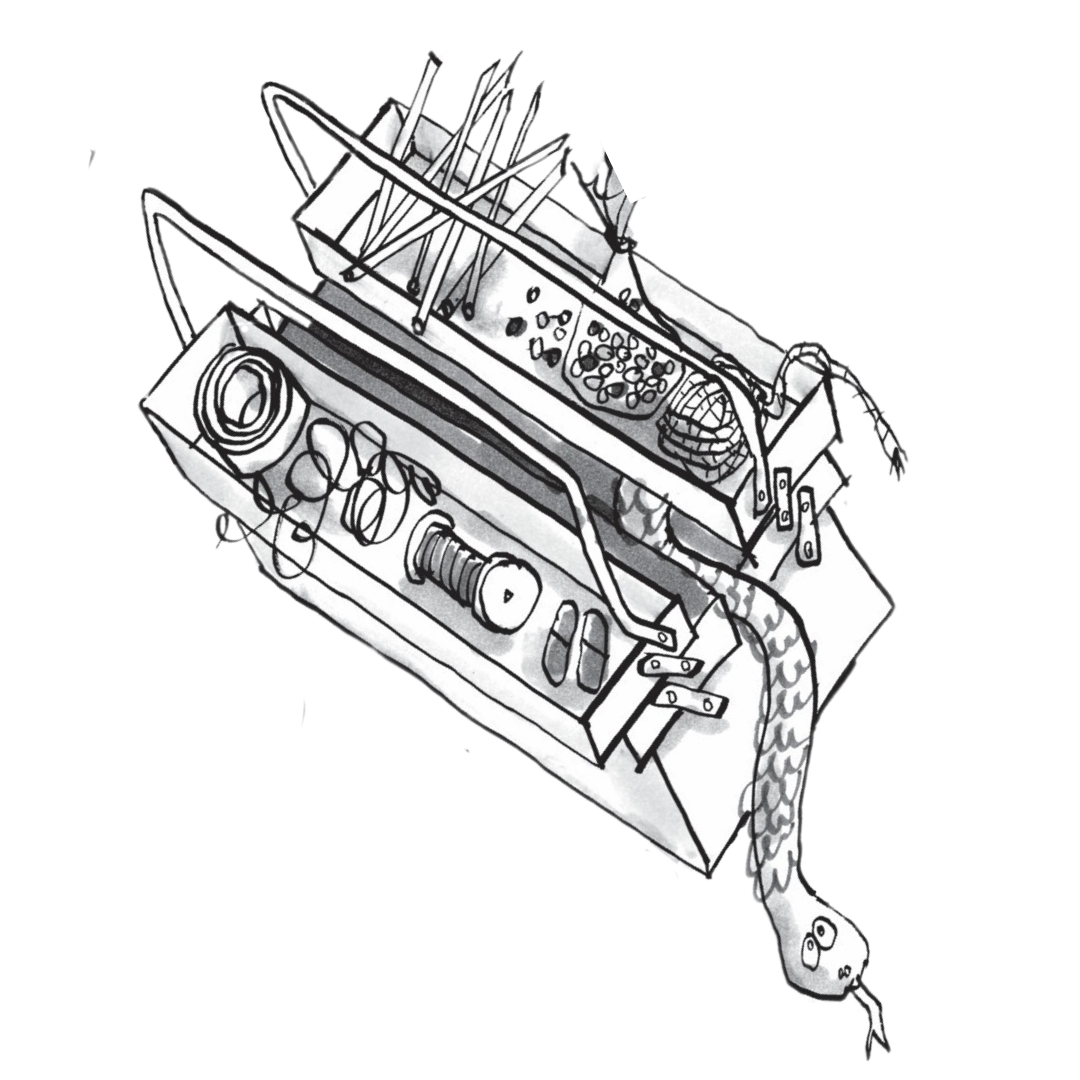 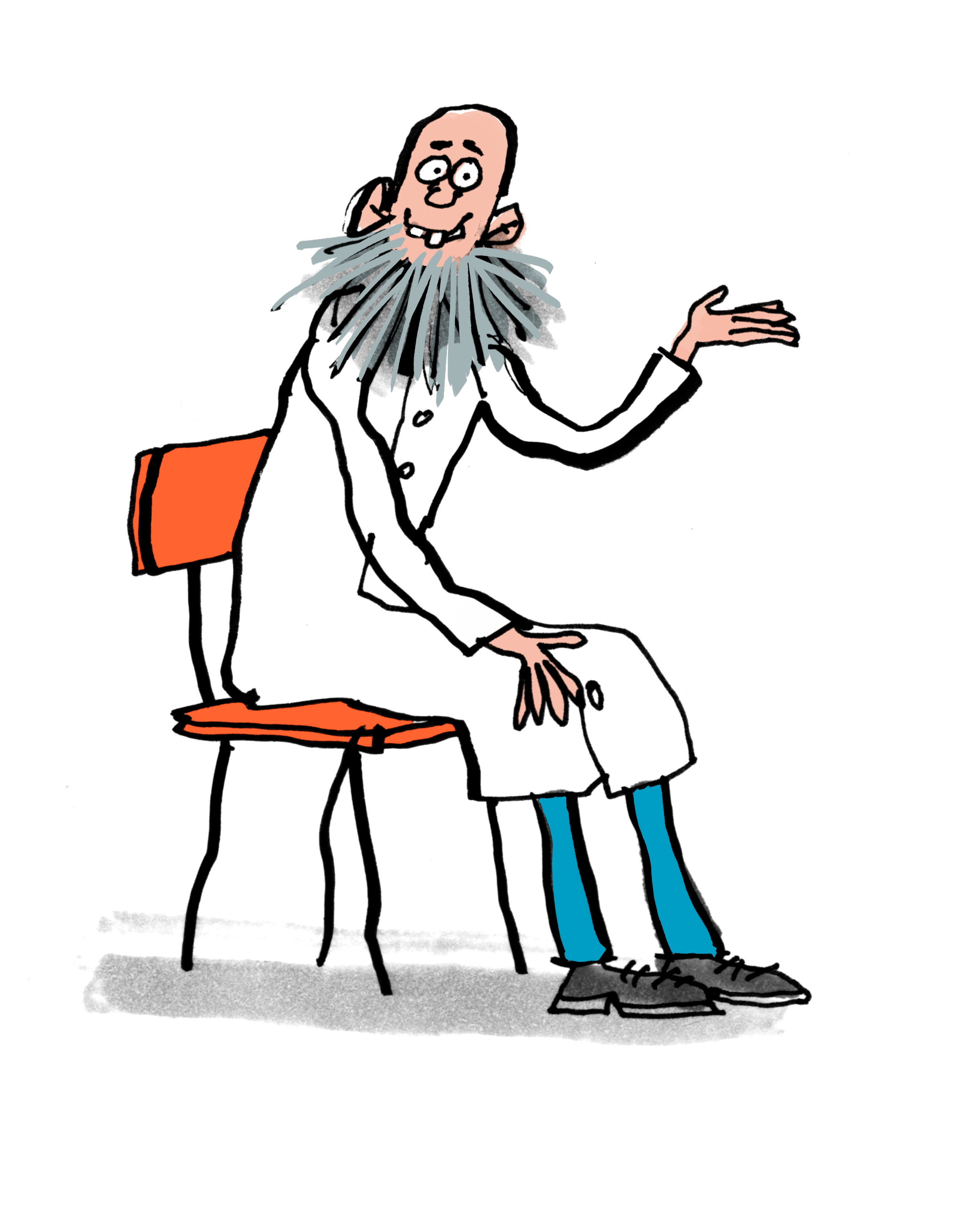 Professor Prank
Gereedschapskist
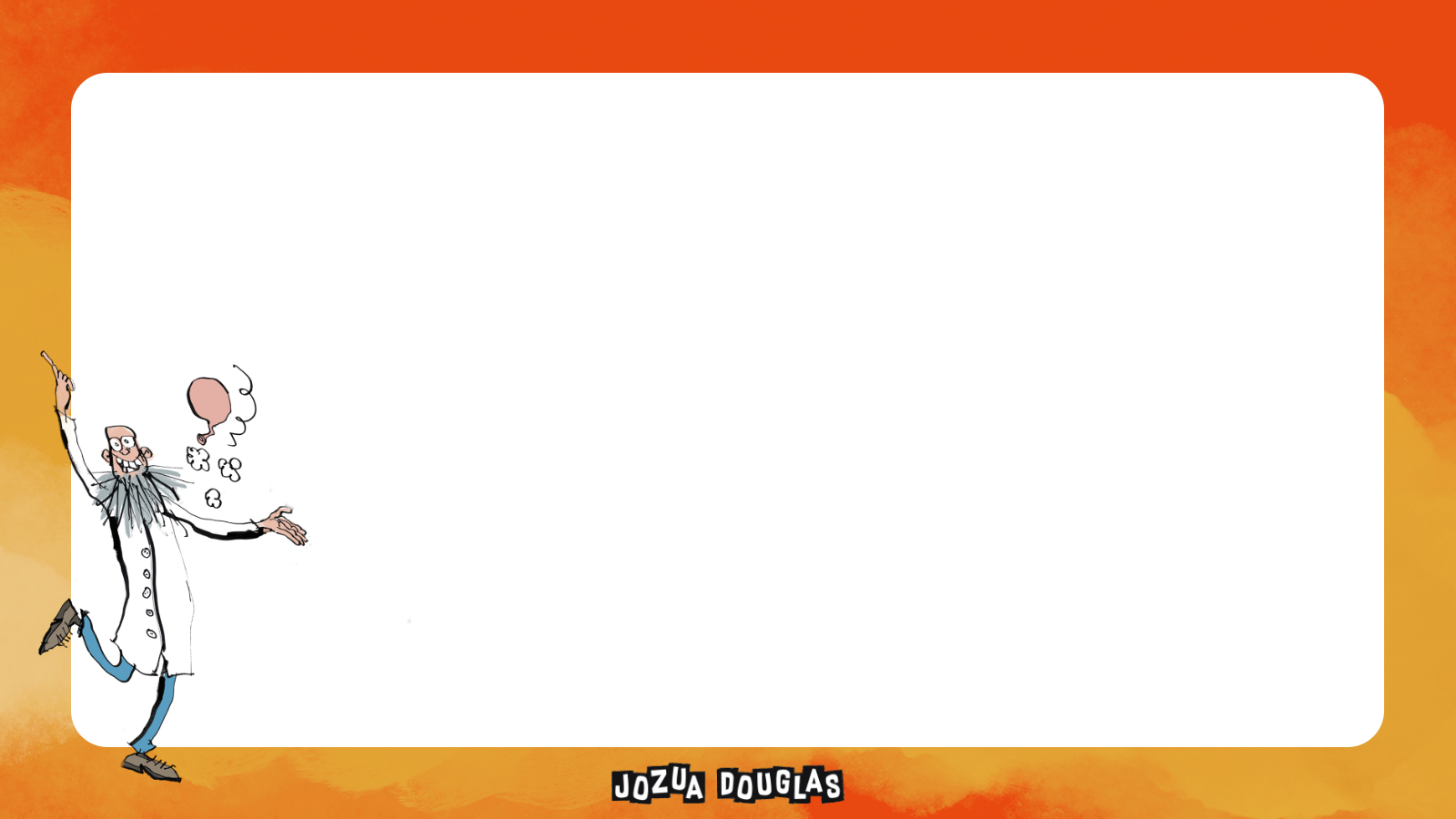 Vind je Professor Prank leuk? Dan vind je deze boeken ook leuk!
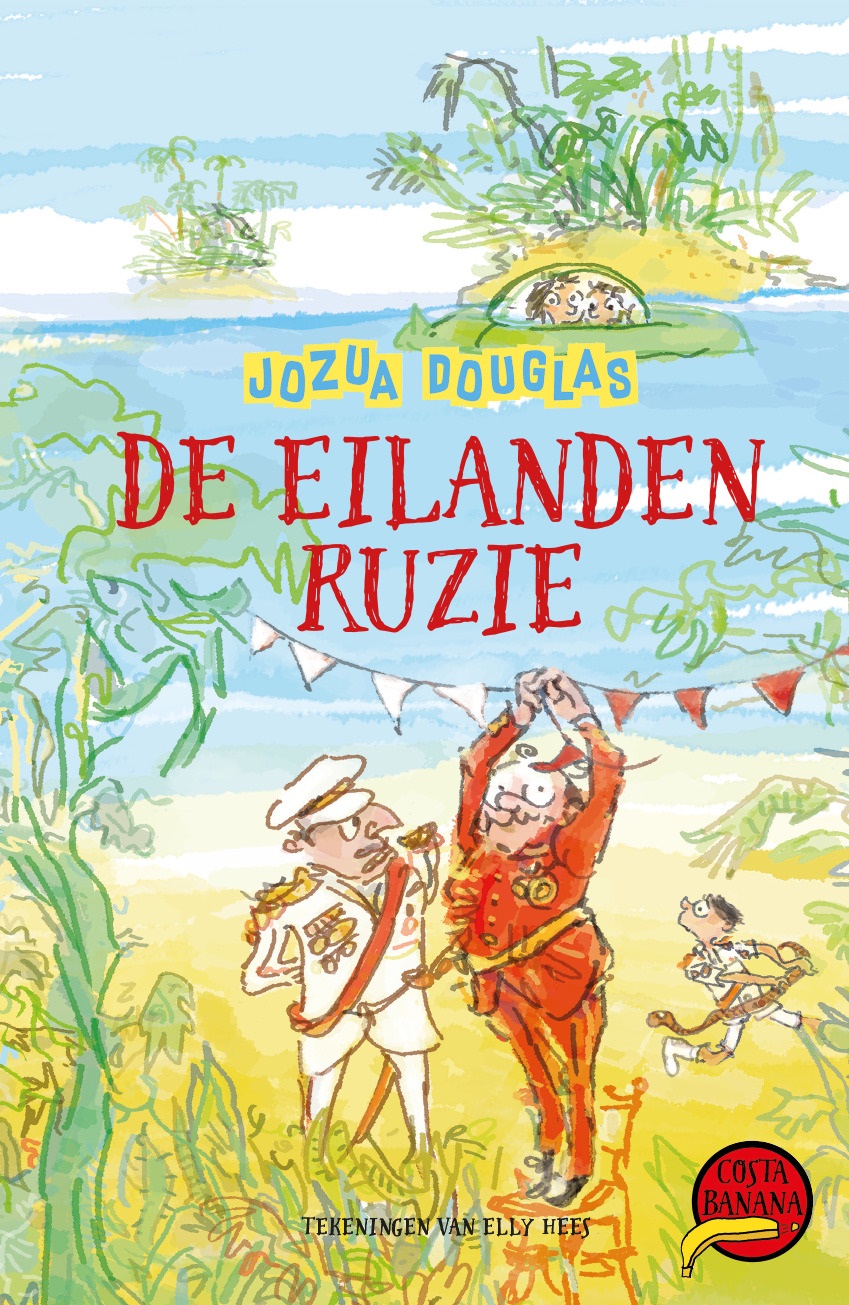 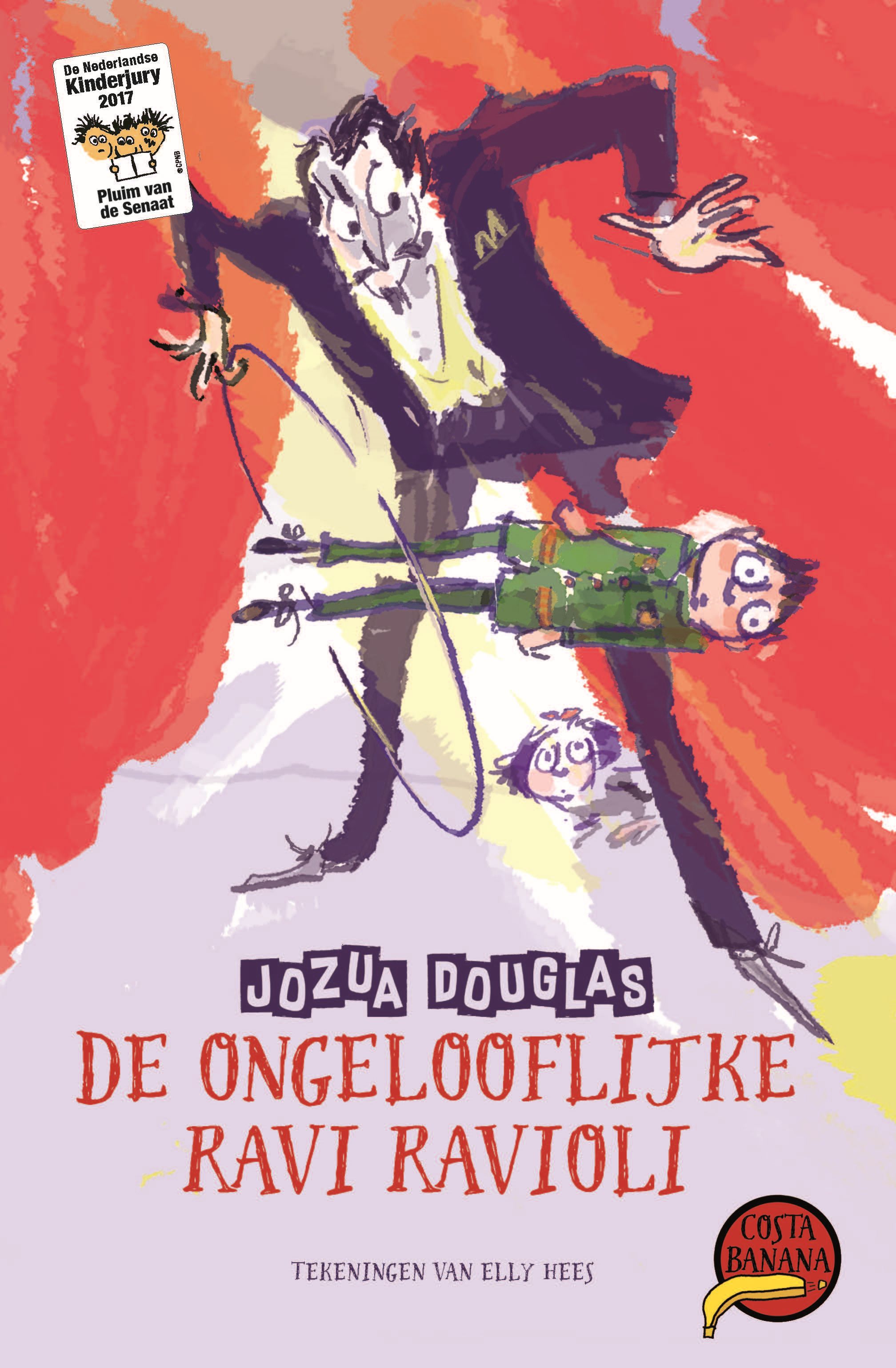 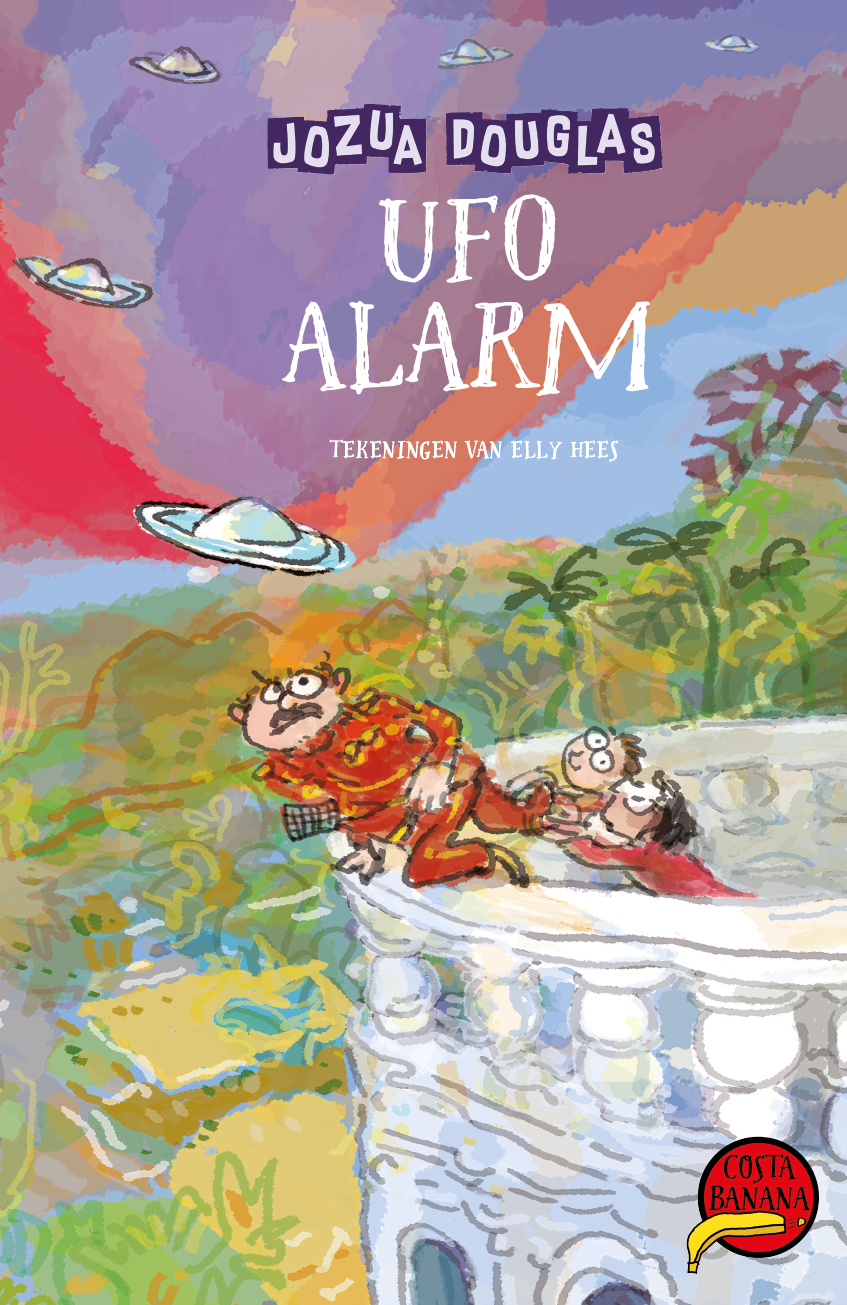 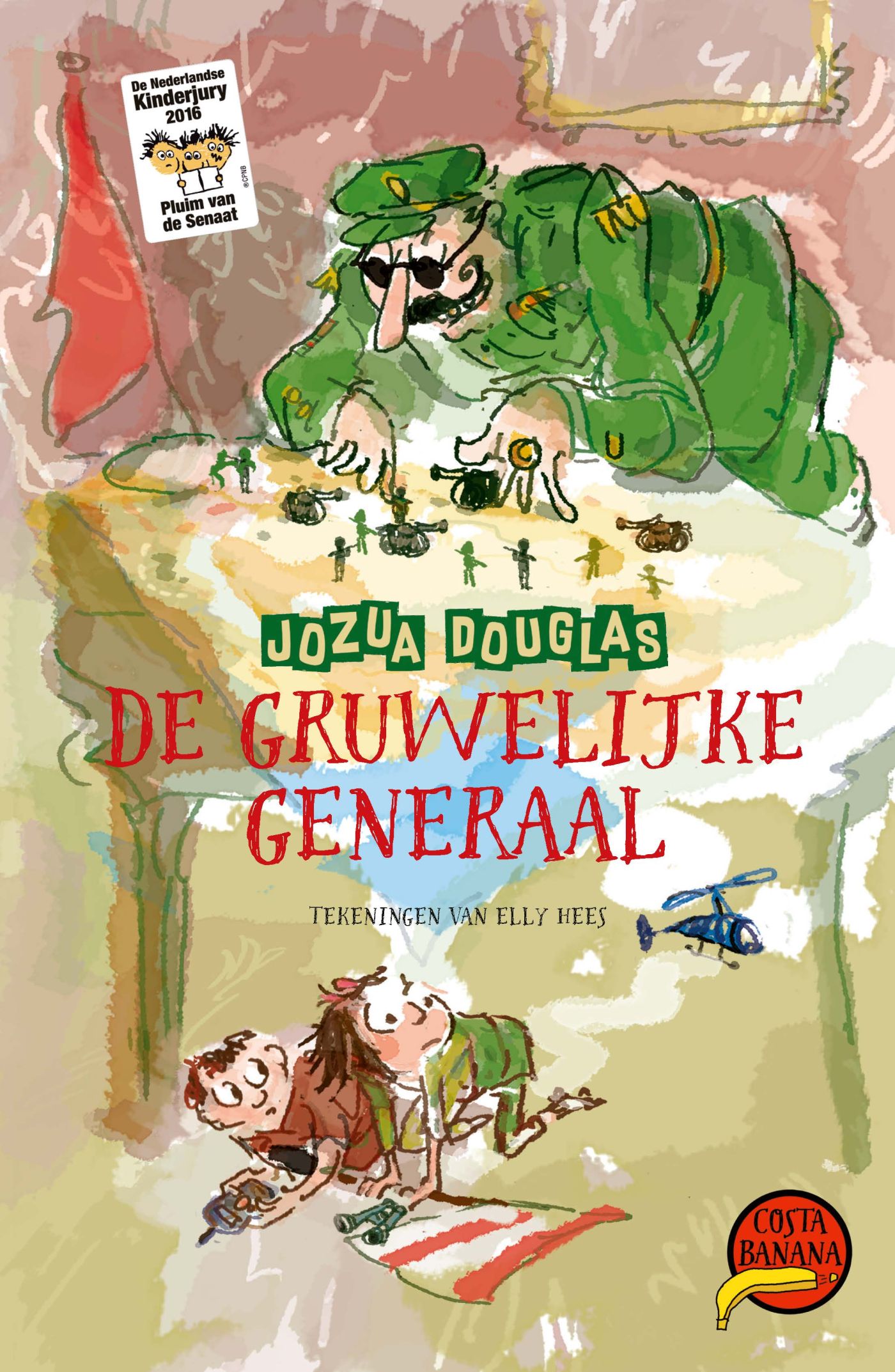 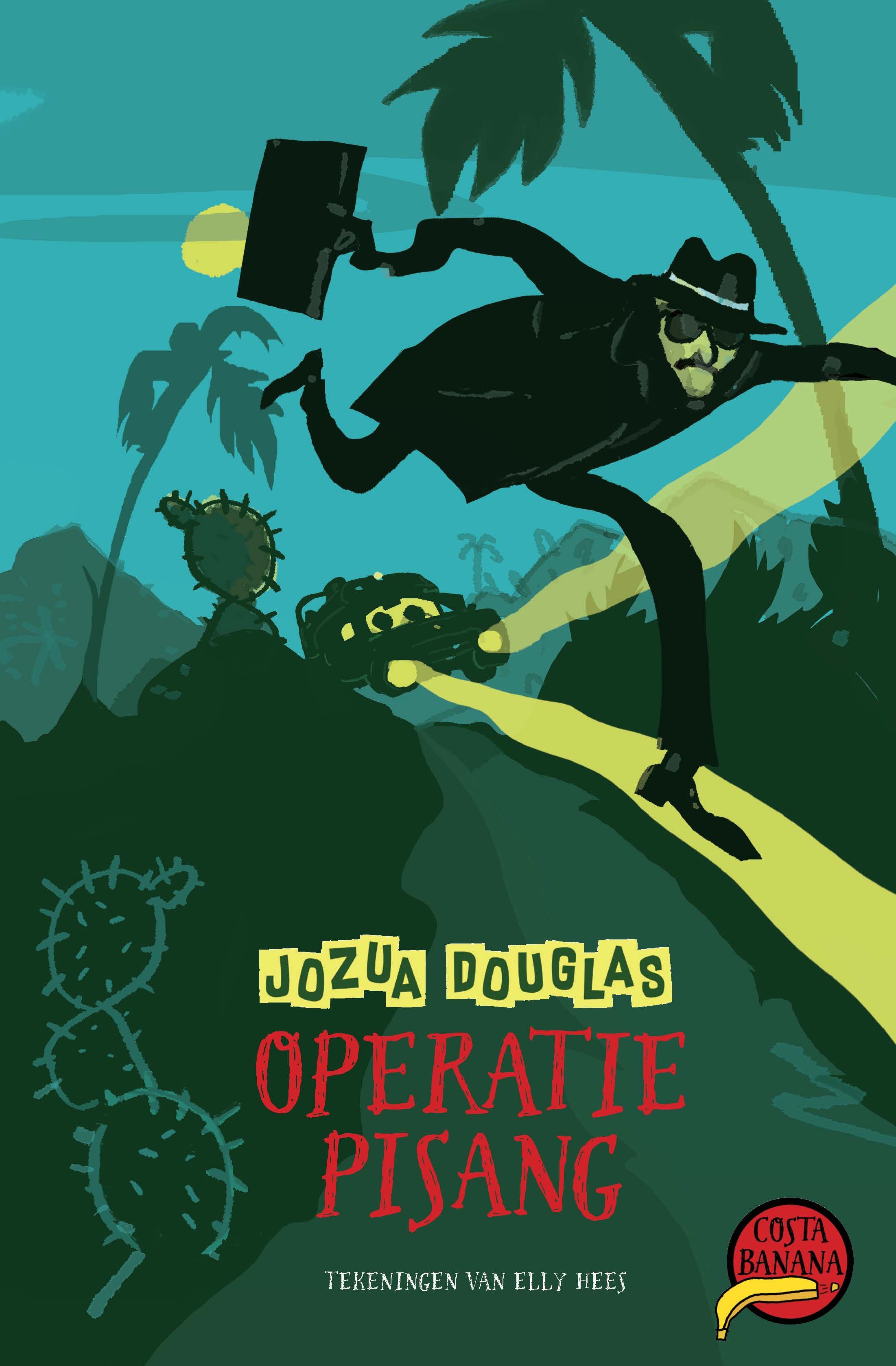 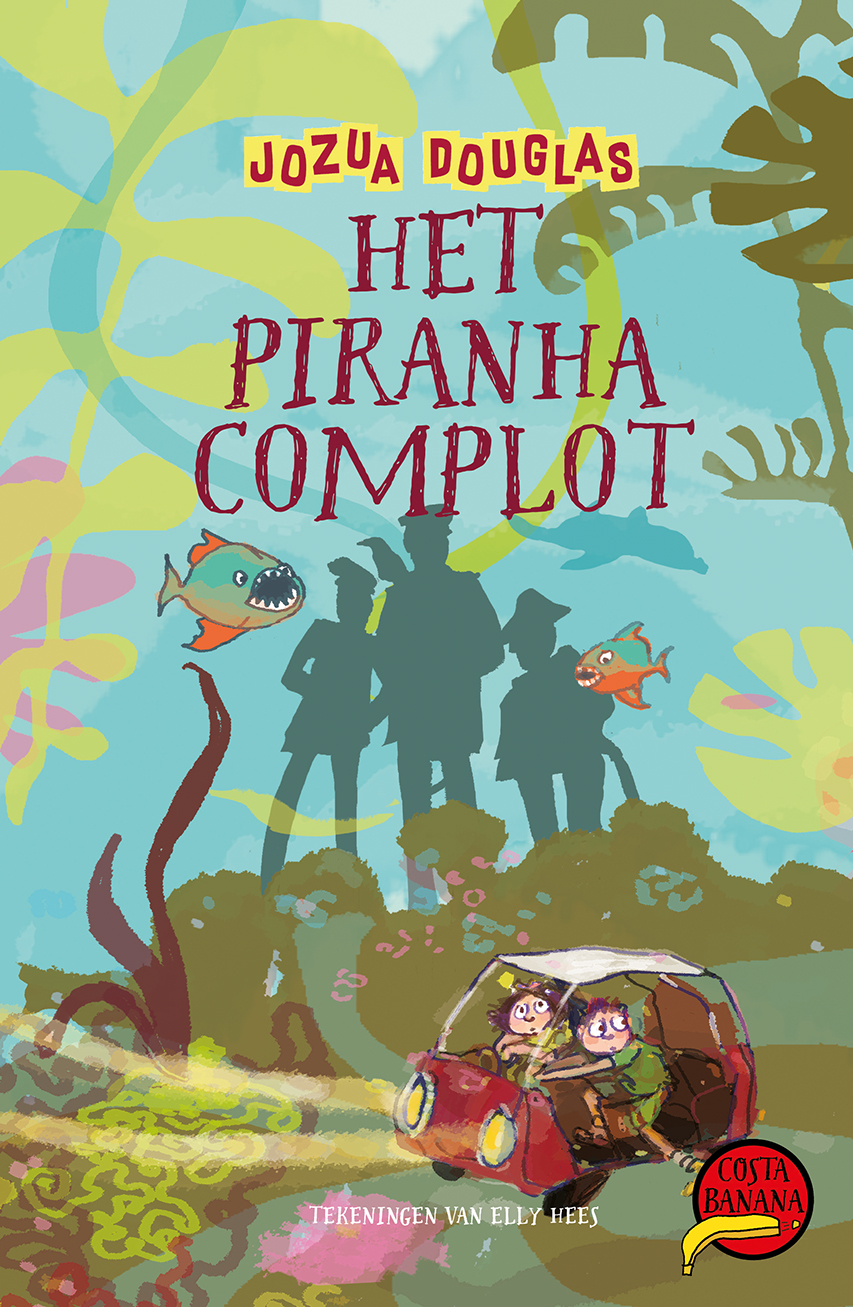 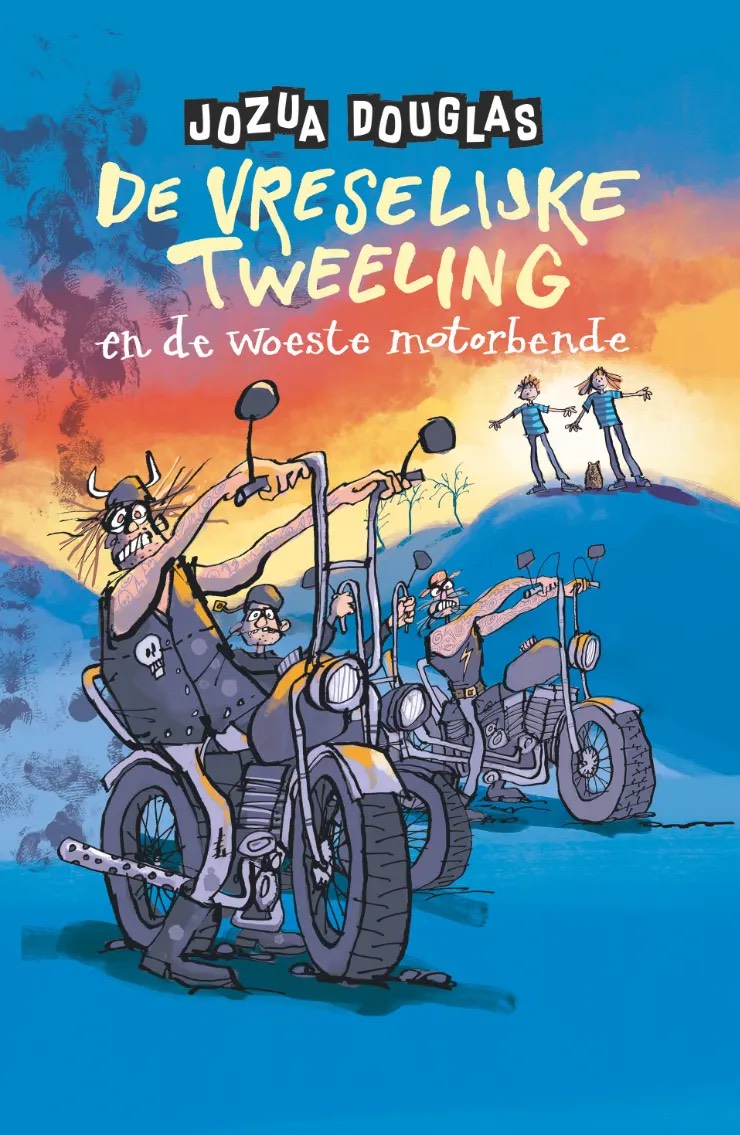 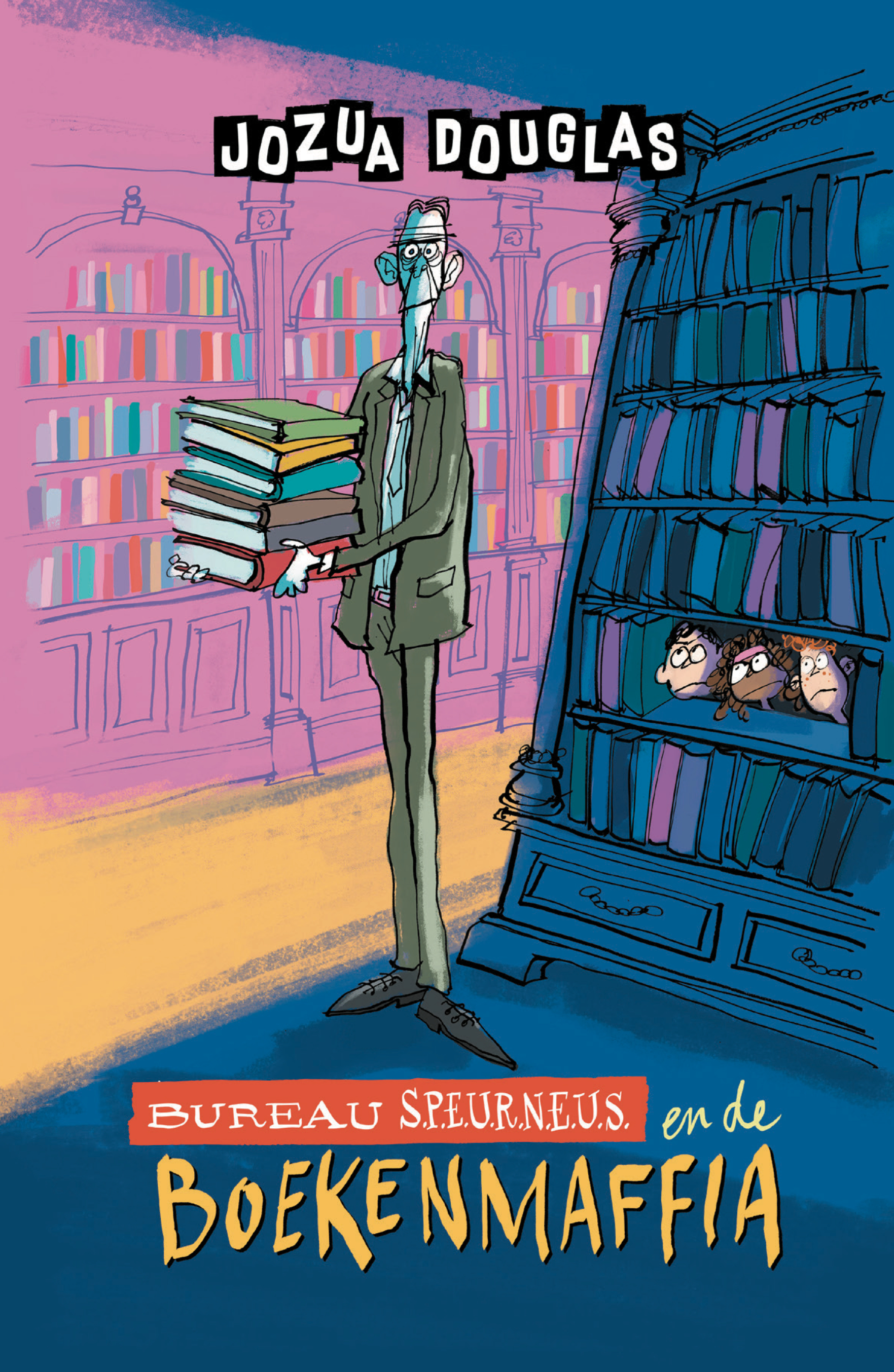 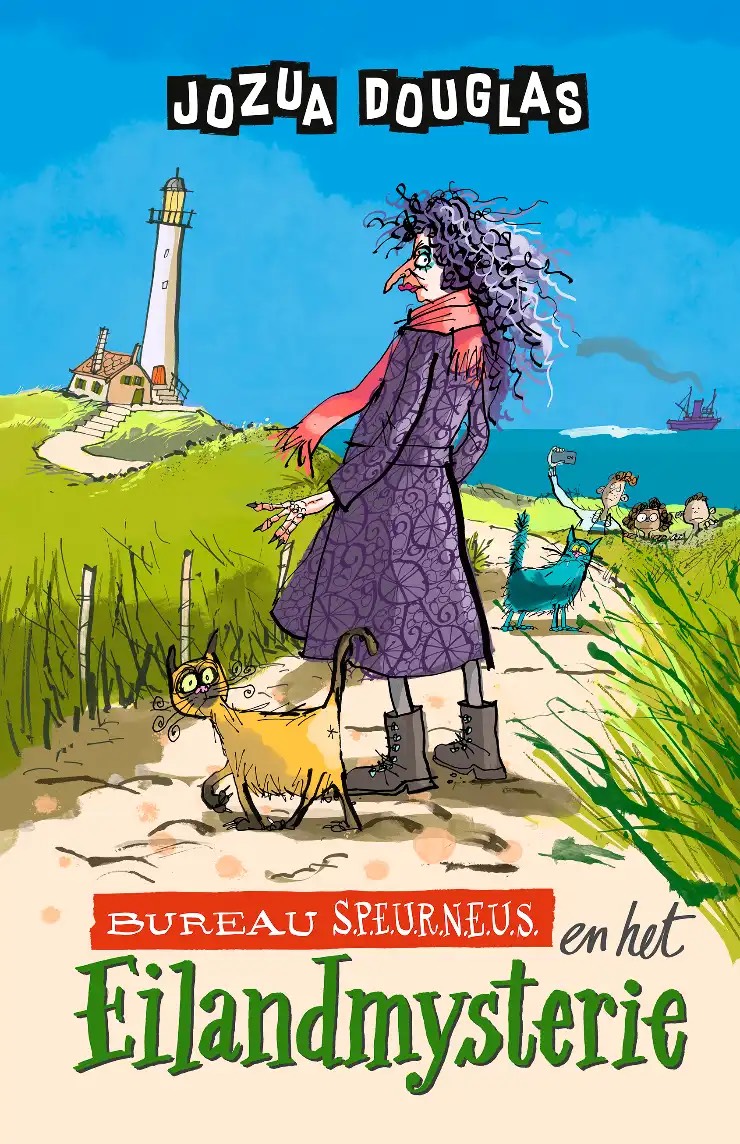 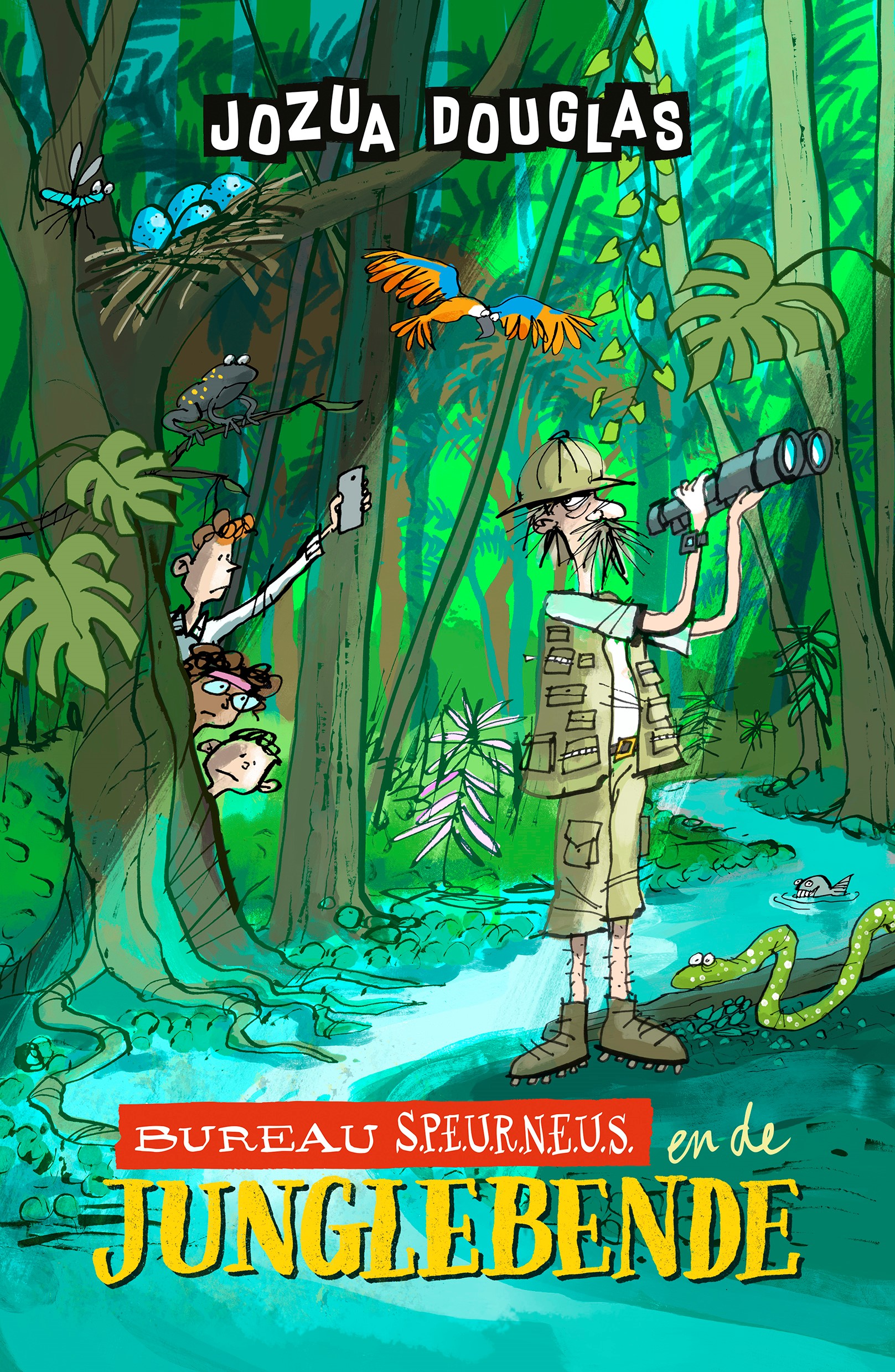 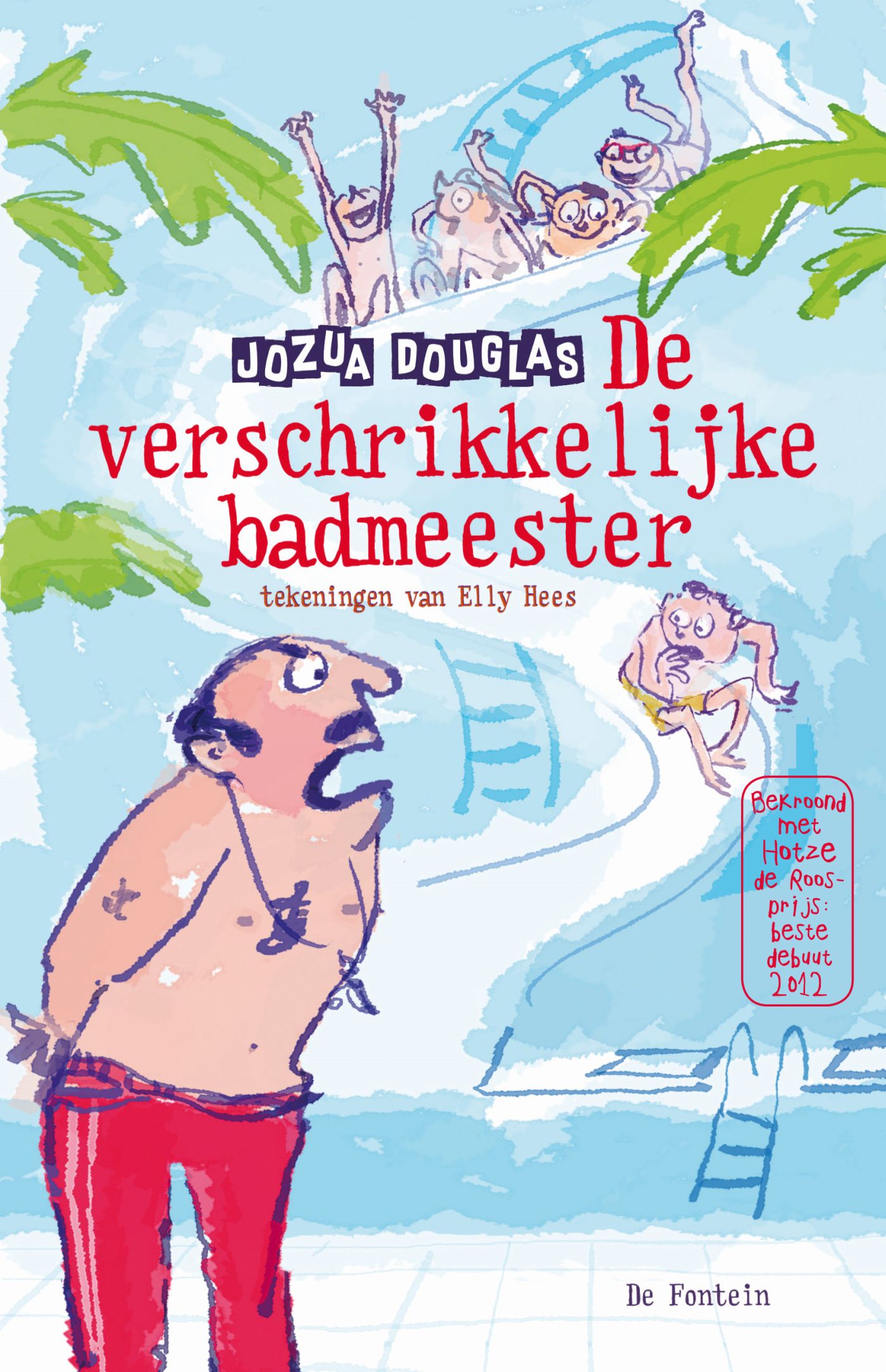 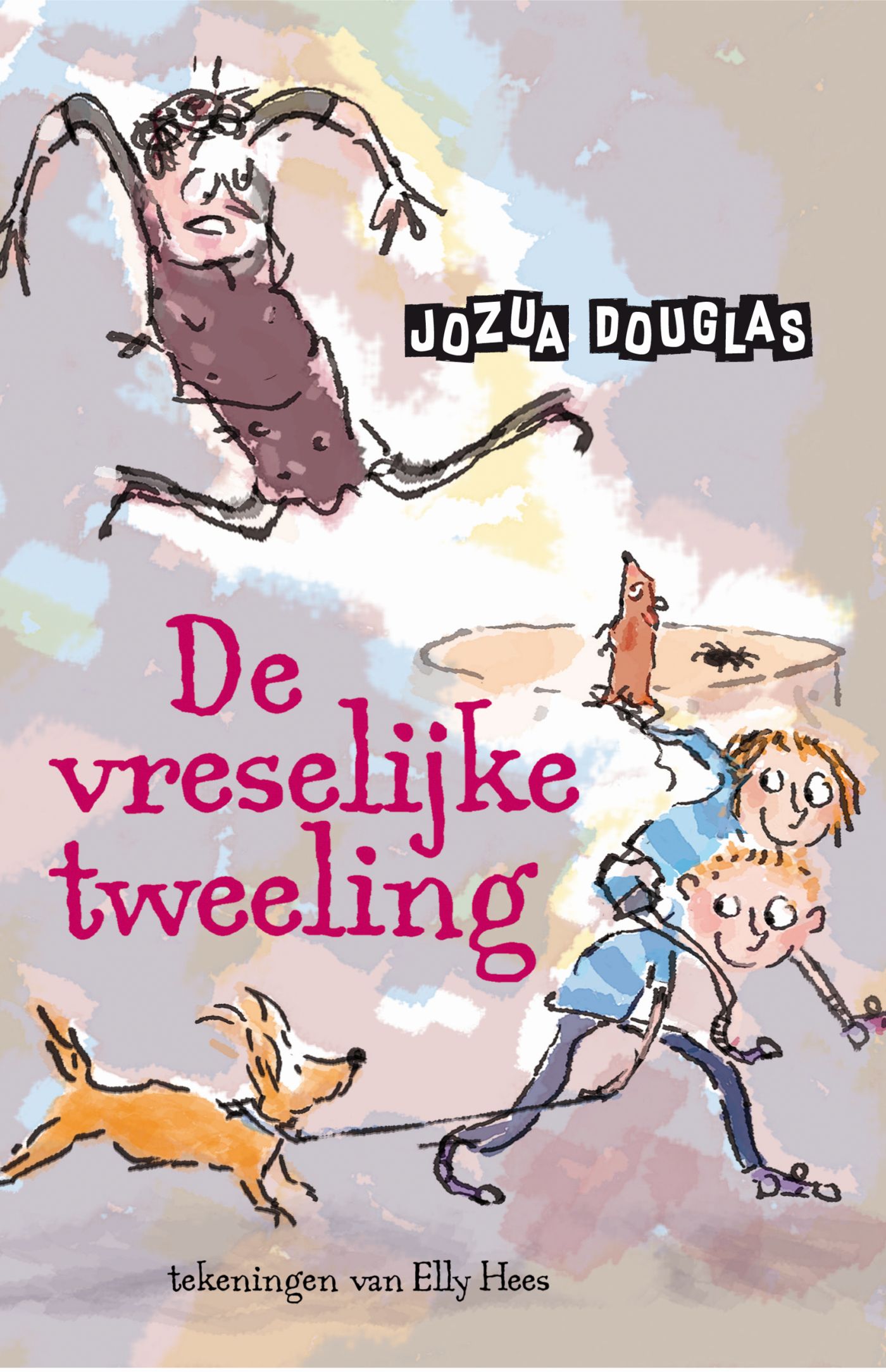